Здоровьесберегающая технология «Нейрофитнес»
 для граждан пожилого возраста и инвалидов
Целевая группа: 
Граждане пожилого возраста и инвалиды, находящиеся на социальном обслуживании на дому; в полустационарной форме обслуживания.
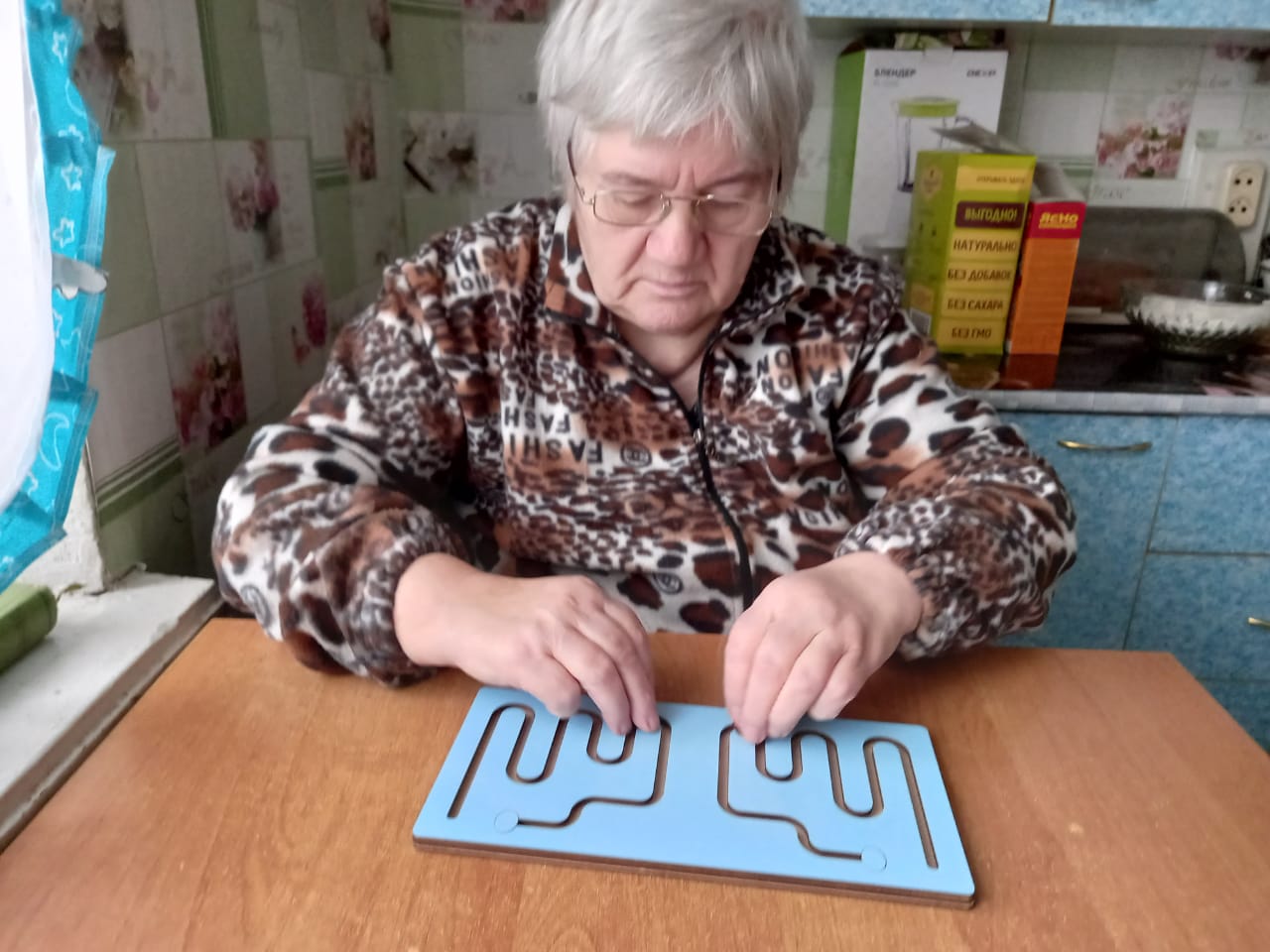 Цель: улучшение качества жизни граждан пожилого возраста и инвалидов путем стимулирования интеллектуальной деятельности; 
Задачи:
- улучшение когнитивных функций;
- улучшение эмоционального благополучия и общего самочувствия; 
- поддержание интеллекта, творческого воображения, фантазии;
- формирование мотивации для ведения здорового образа жизни.
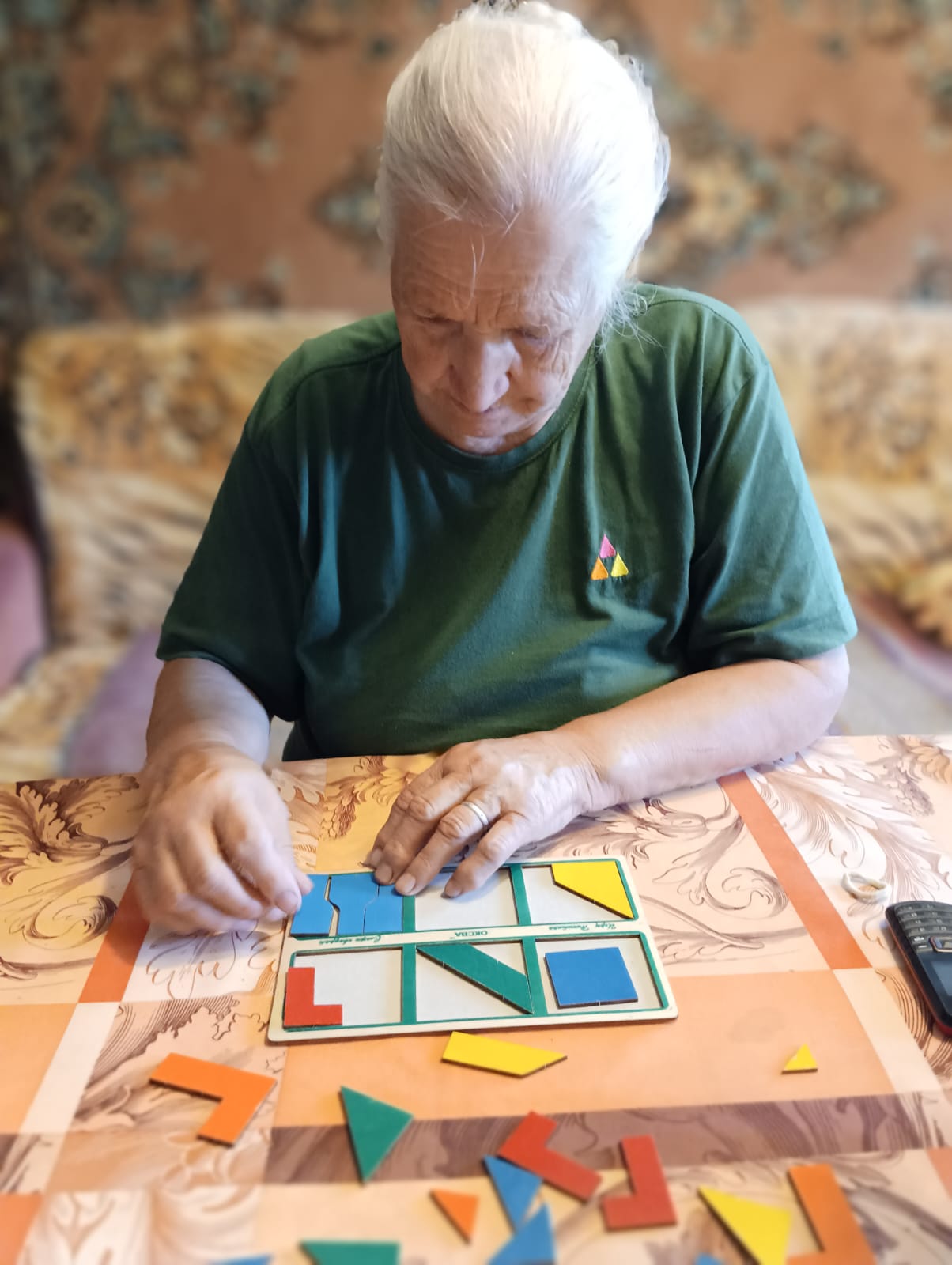 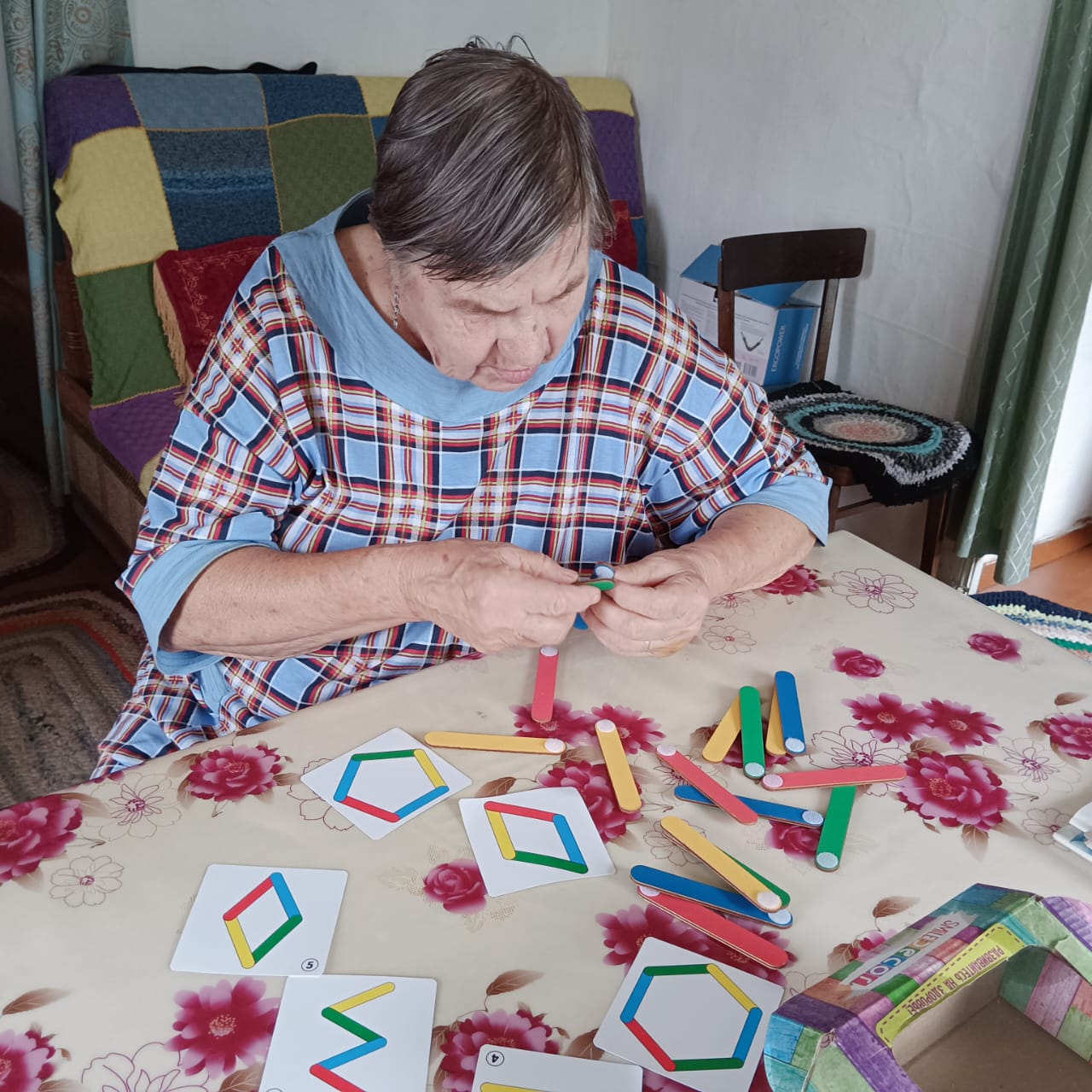 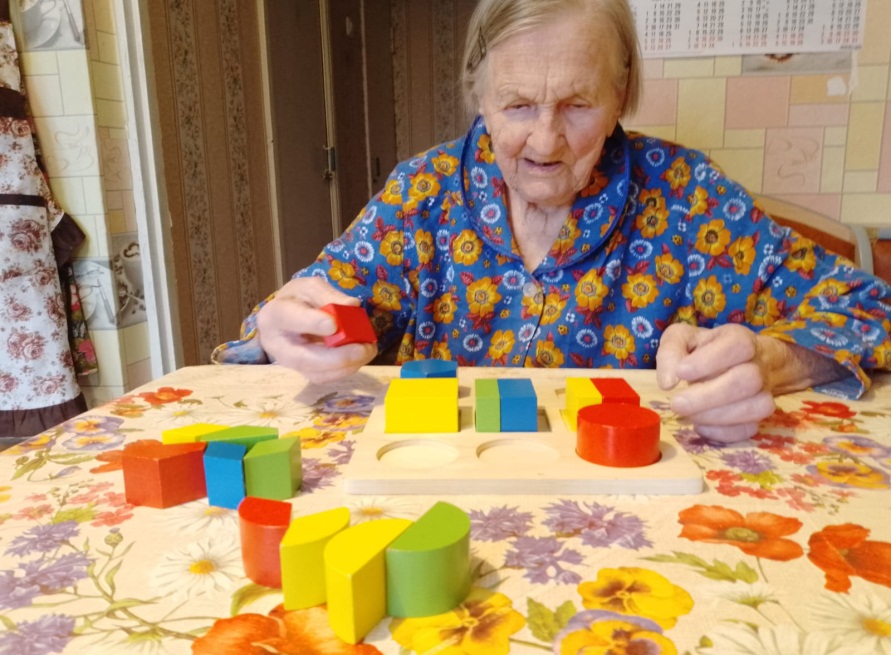 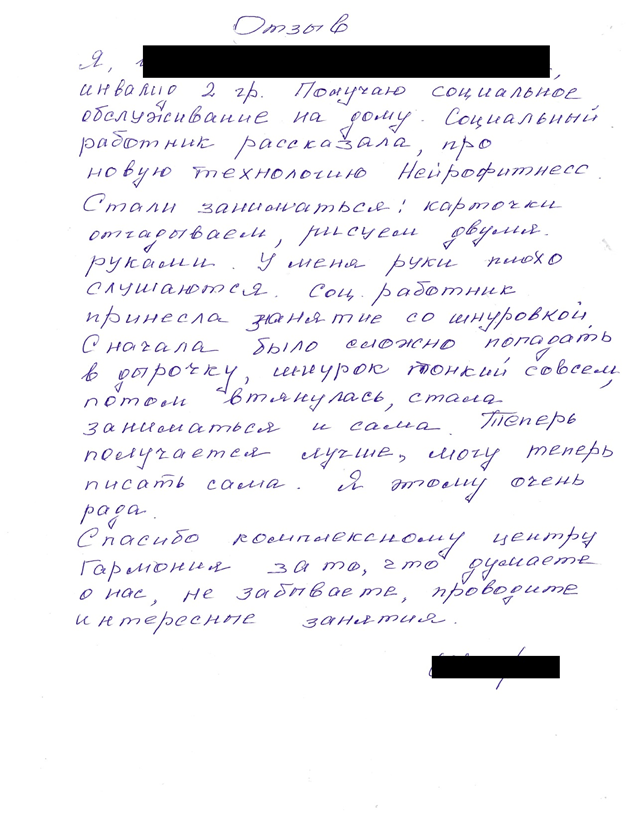